From observations towards operational site-specific soil moisture ensemble forecasting
8th Galileo conference | session 3

14/06/2023
R. Hoffmann1,2, K. Görgen1,2, H. Bogena1 and H.-J. Hendricks-Franssen1,2 

1Institute of Bio- and Geosciences: Agrosphere (IBG-3), Forschungszentrum Jülich GmbH, Germany
2Centre for High-Performance Scientific Computing in Terrestrial Systems (HPSC TerrSys), Forschungszentrum Jülich  
 GmbH, Germany
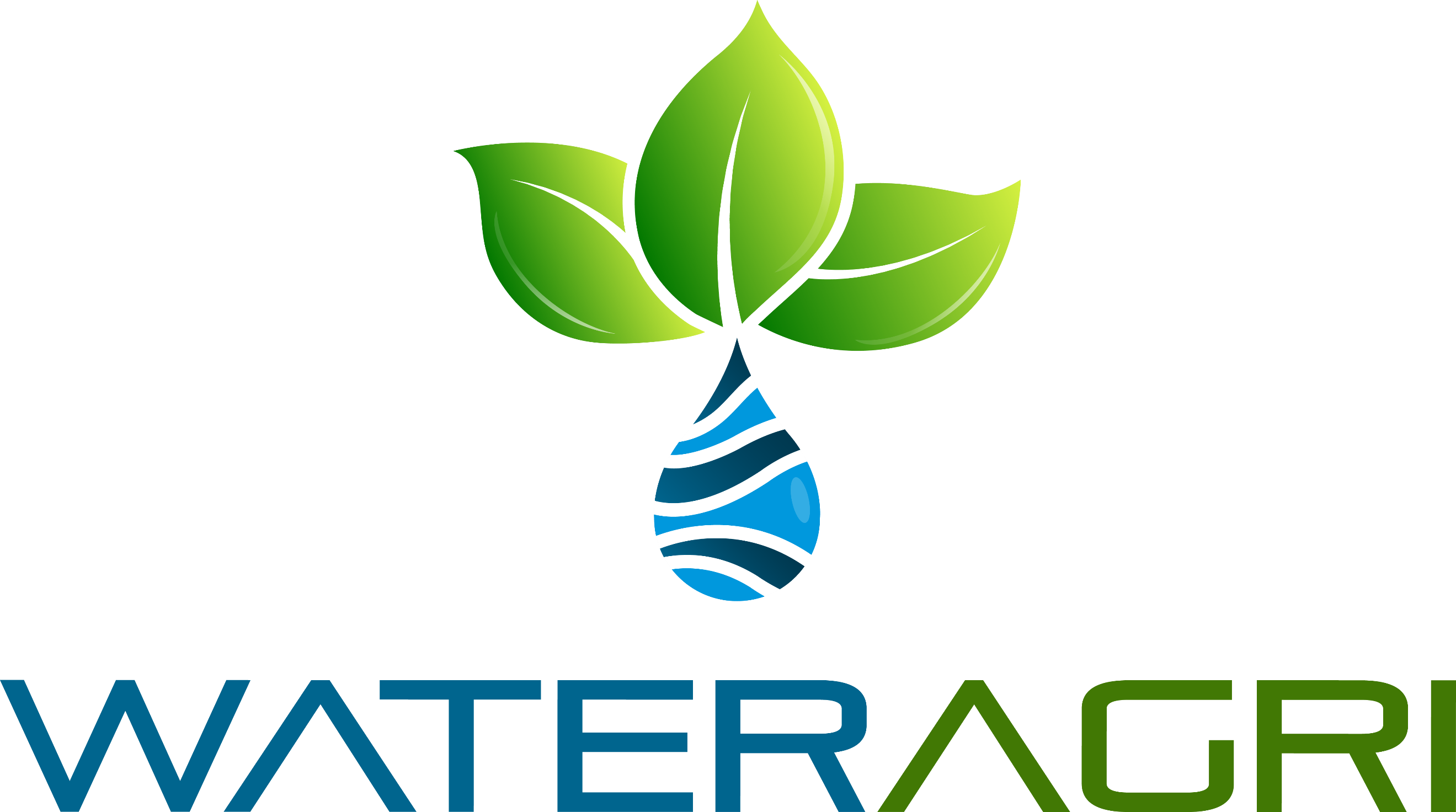 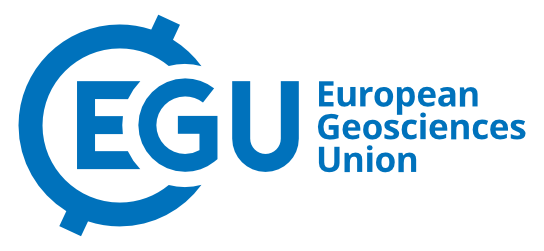 Motivation
Trend in future?
Annual 
precipitation
Water
availability
Need for 
irrigation
Objective:
Development of protocols to couple observations and models to improve real-time management of water resources
Yield loss
Costs for 
irrigation systems
Water demand
How can models 
help?
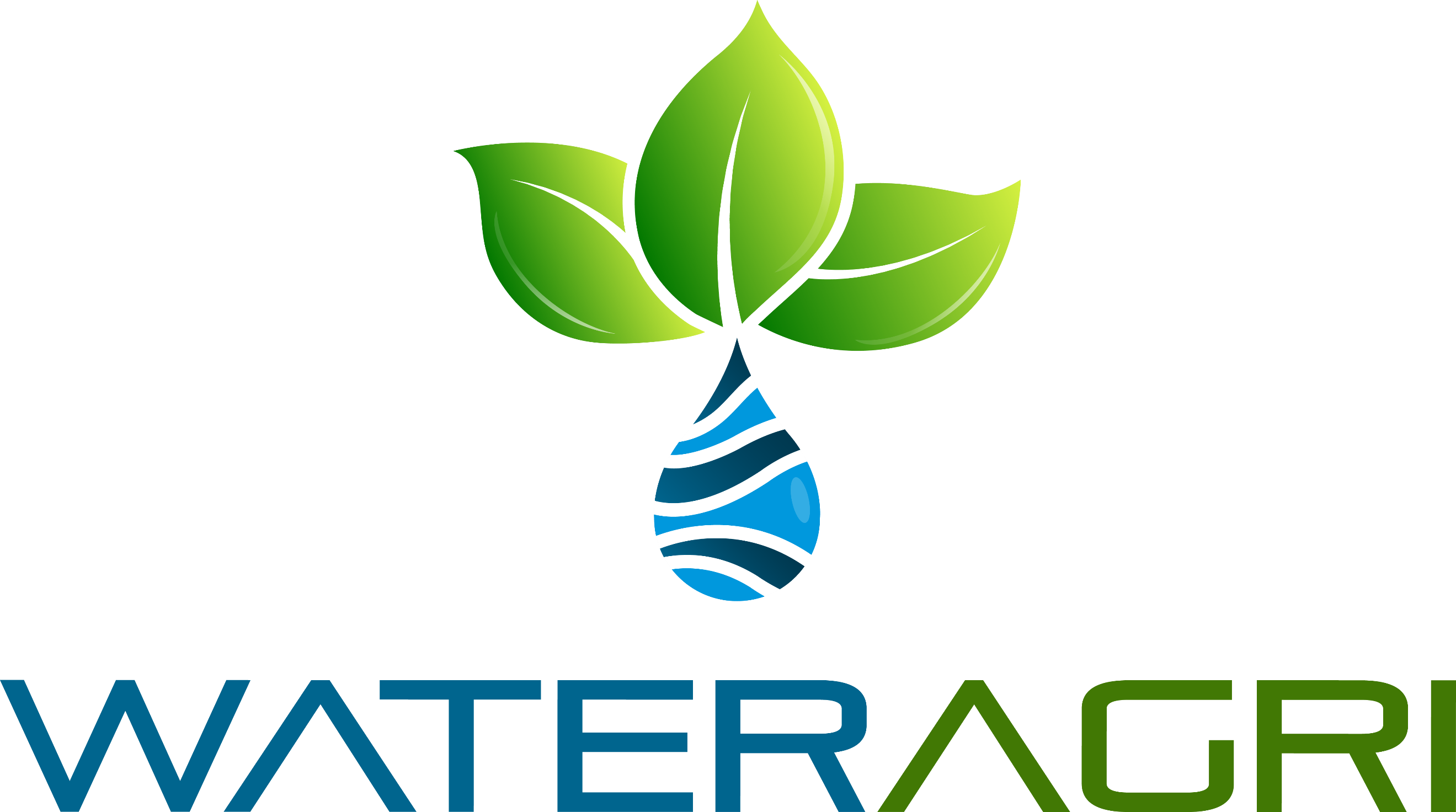 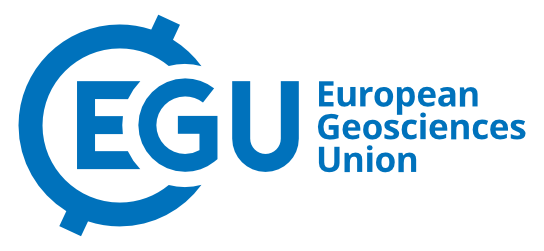 14 June 2023
Page 2
Agricultural research station Selhausen
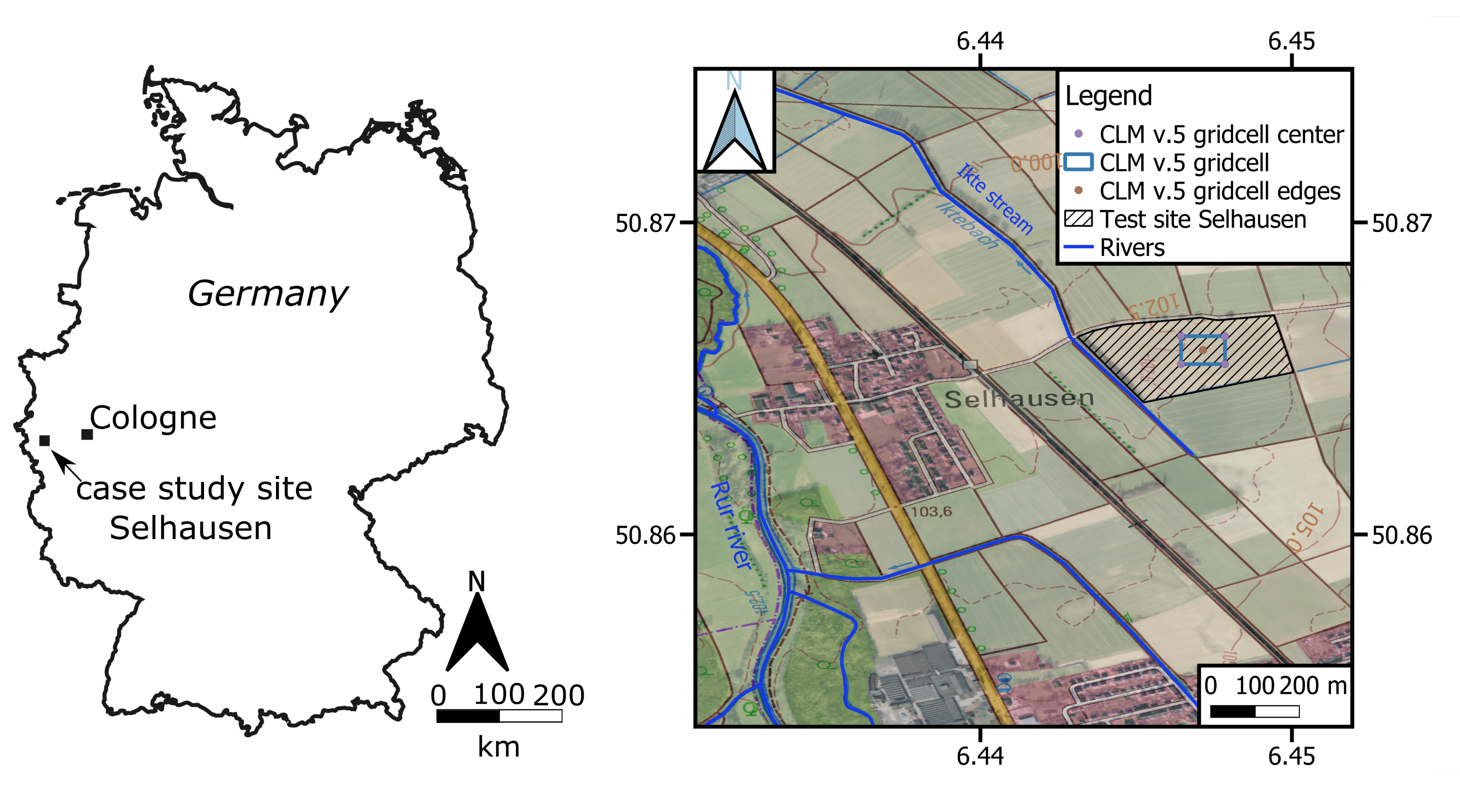 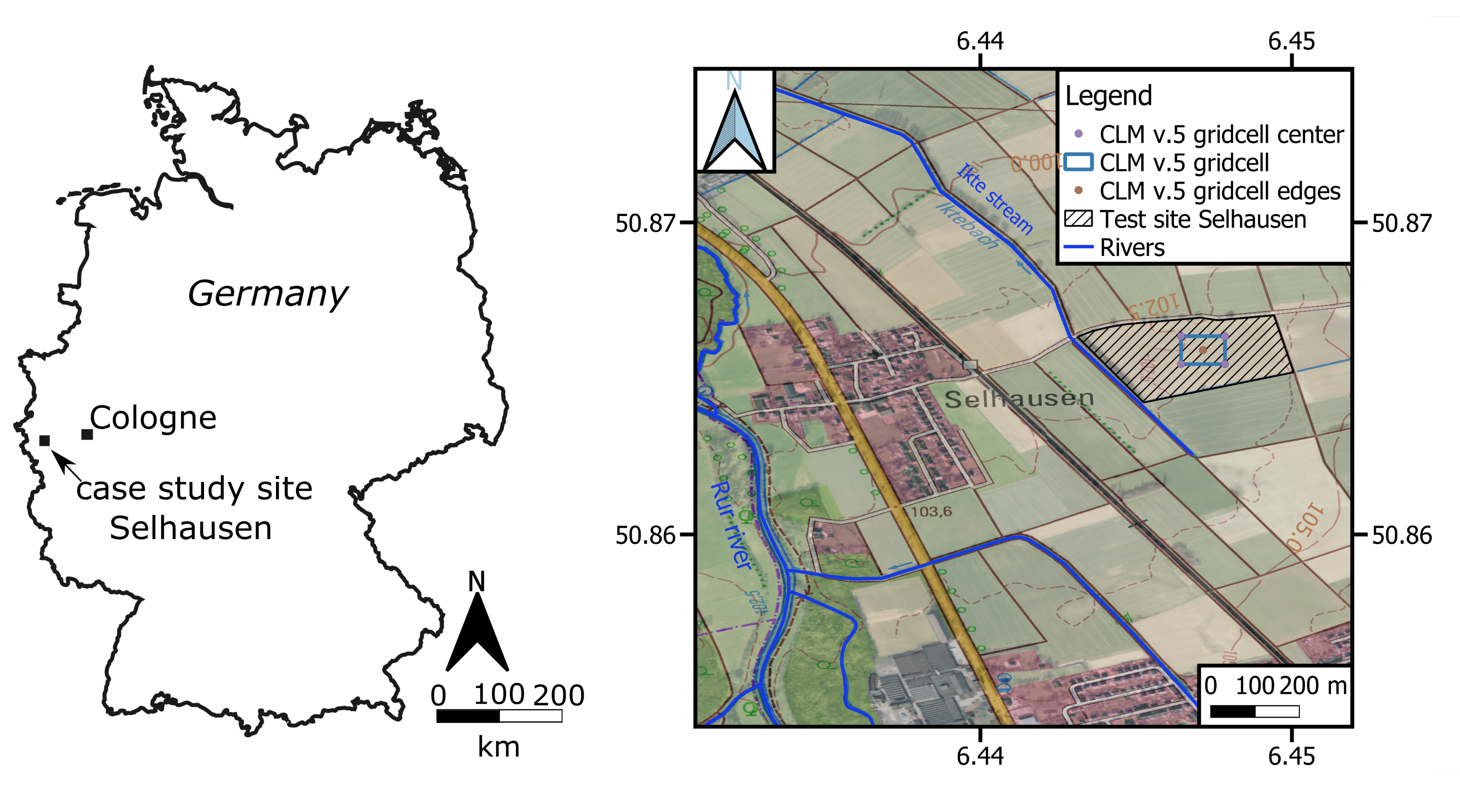 Framework idea:

Assimilation of soil moisture using measurements from a Cosmic Ray Neutron Sensor (CRNS) and a site-specific model developed using the Community Land Model (CLM v.5, Lawrence et al. 2019).


=>	Operational site-specific soil 	moisture forecasts for the next 10 	days
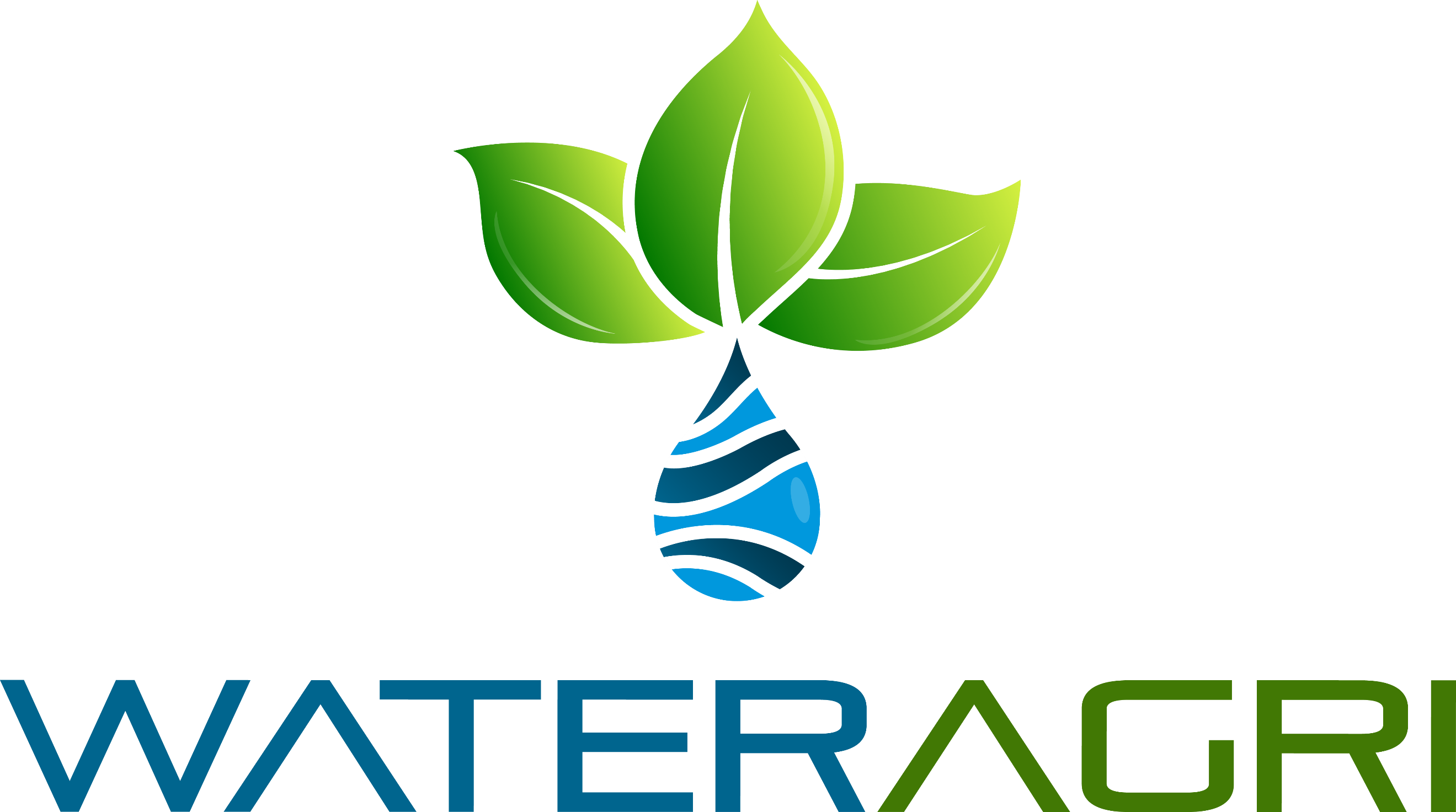 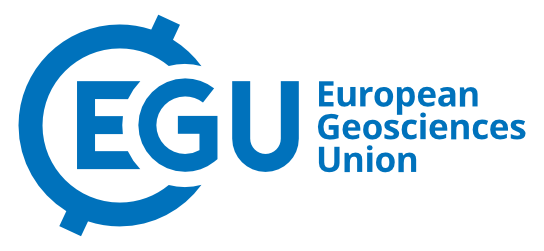 14 June 2023
Page 3
In-situ measurements
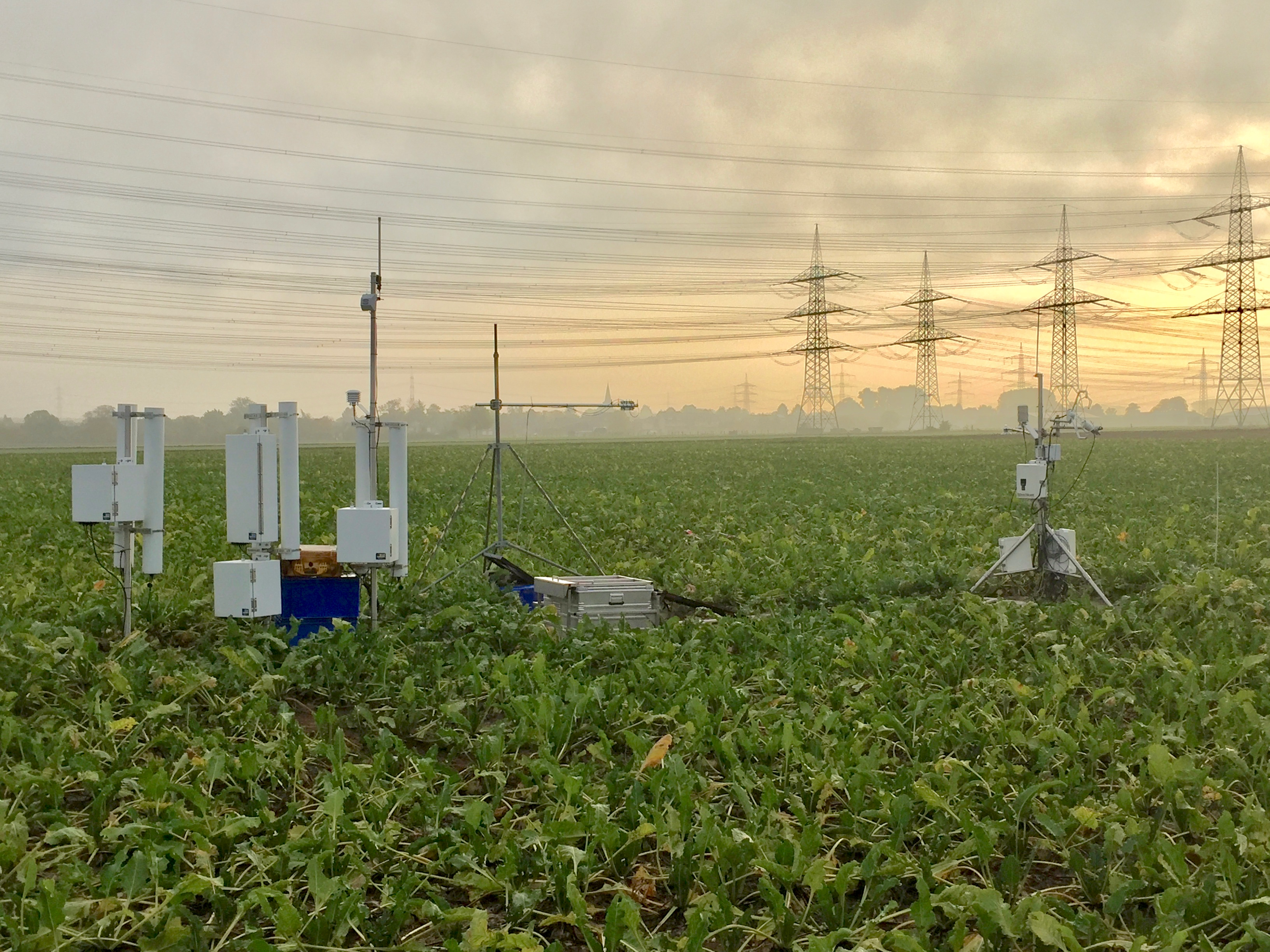 Eddy covariance (EC) station

All-in-one weather station (ATMOS-41)

Cosmic Ray Neutron Sensor

Soil moisture and temperature sensors
 


Sensors host Narrow band IoT modems (Wireless sensor network) that allow near real-time data access.
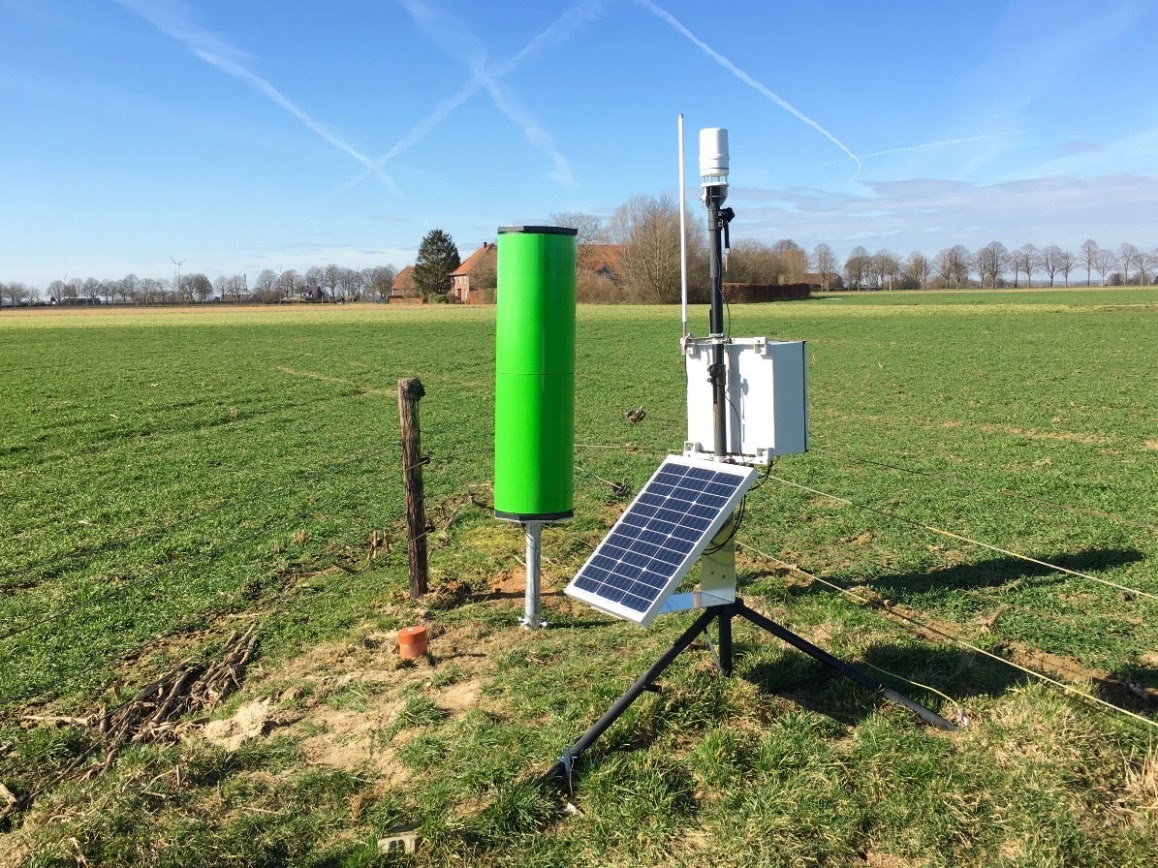 CRNS
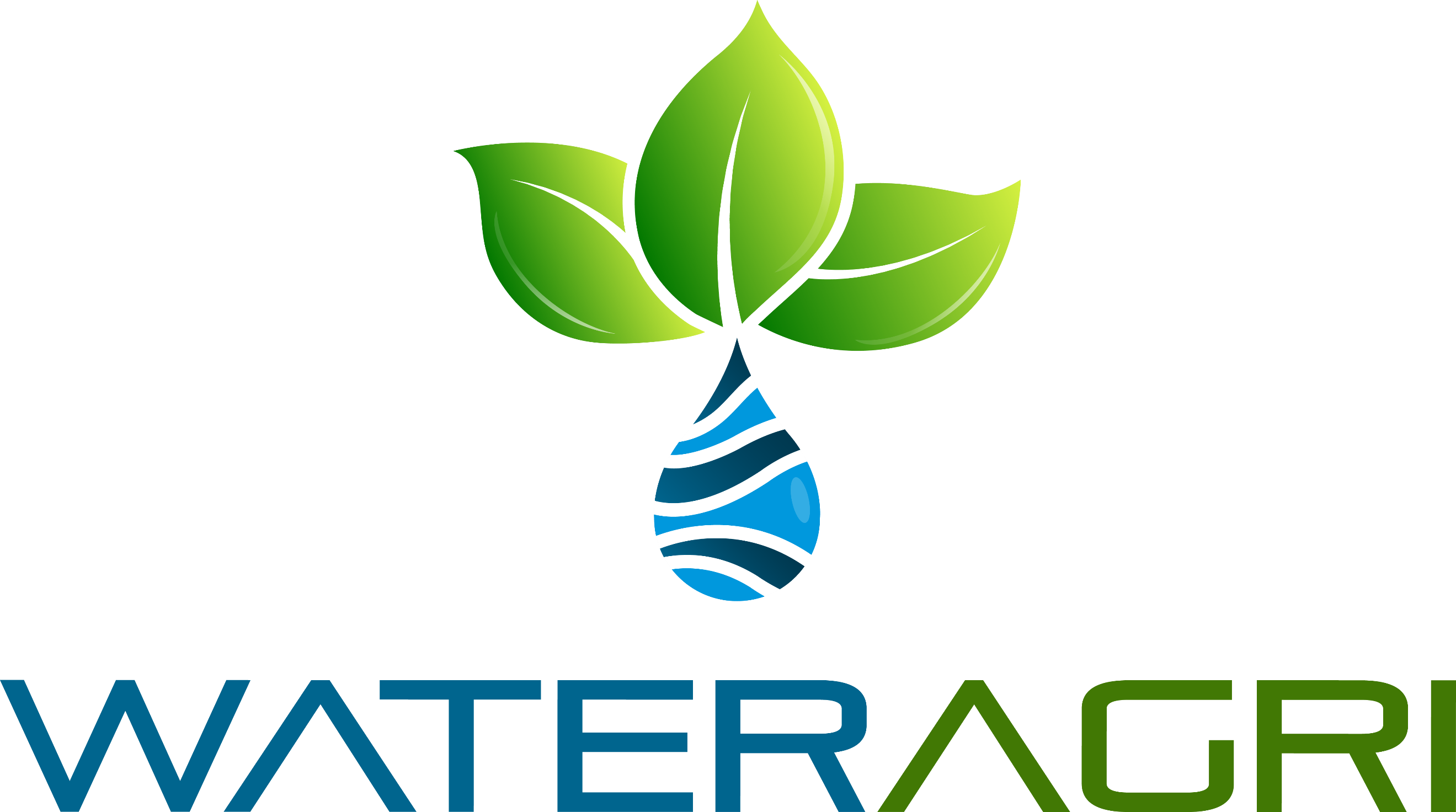 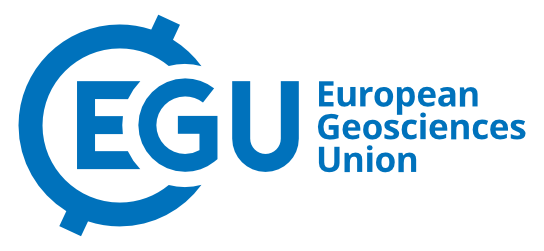 14 June 2023
Page 4
Cosmic Ray neutron Sensor
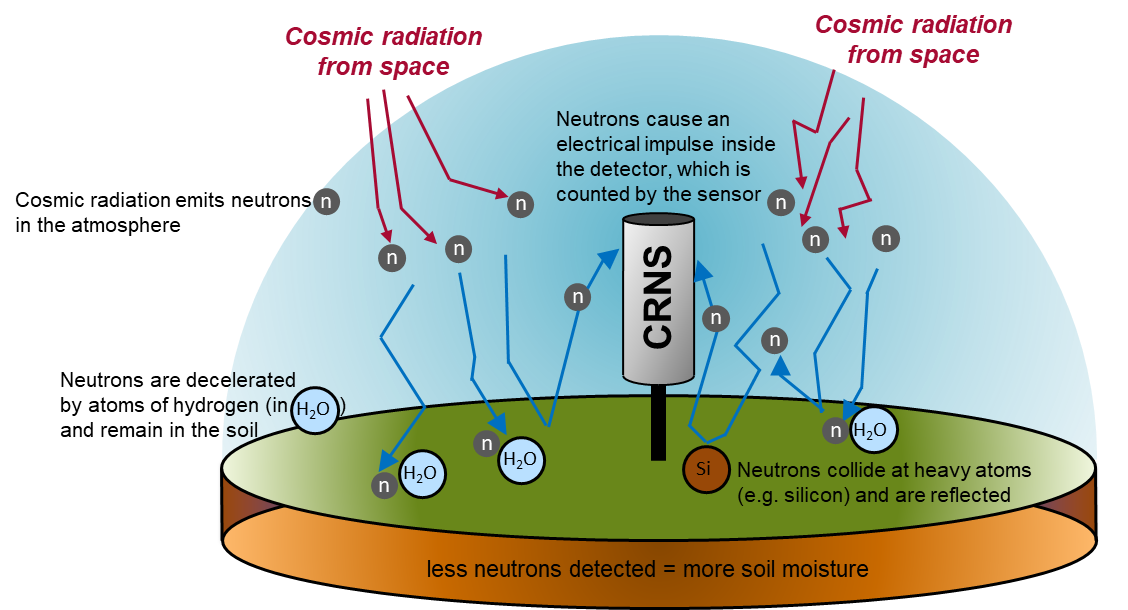 Soil moisture [%]
~ 500 – 2500
Neutron counts
measuring a soil moisture area with a radius of ~250 m
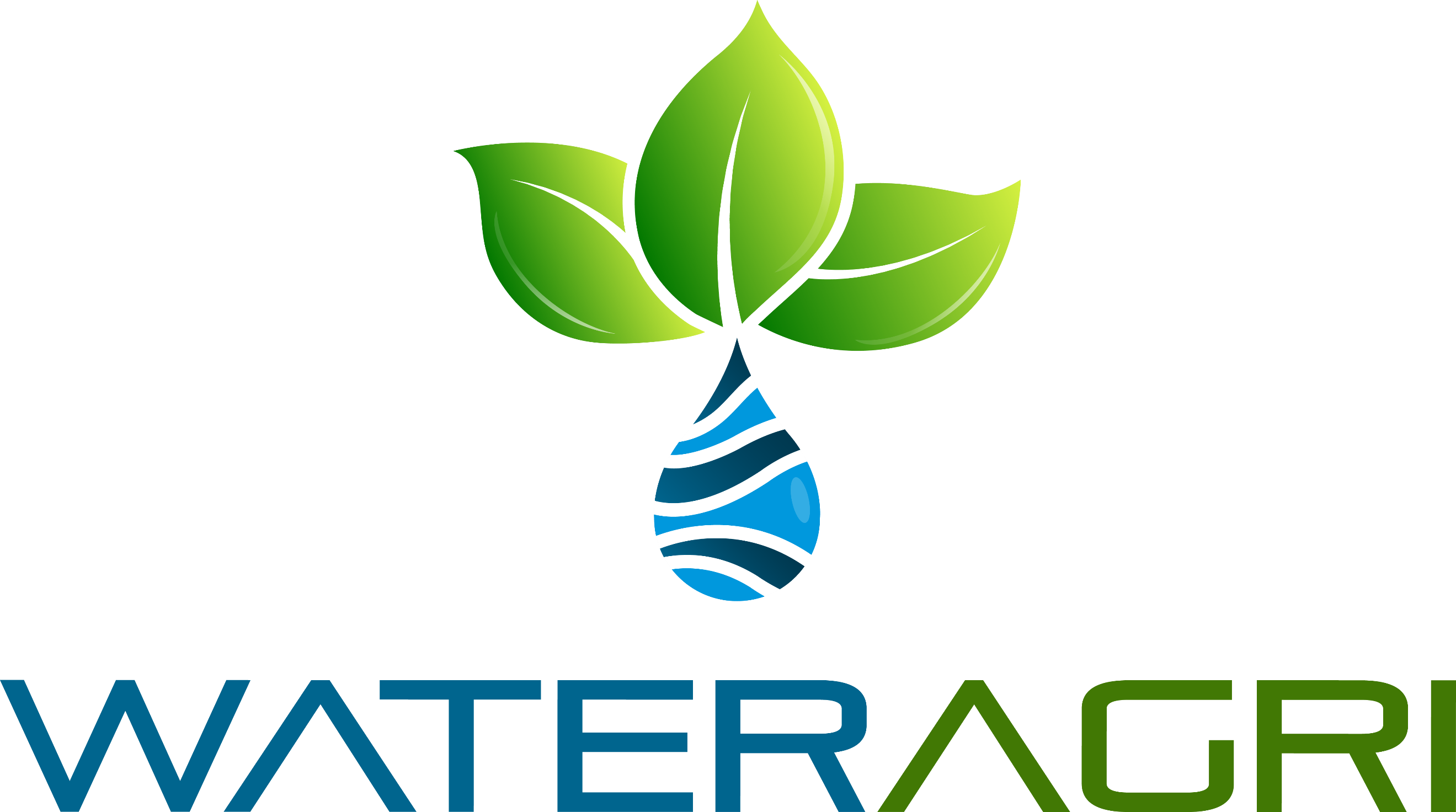 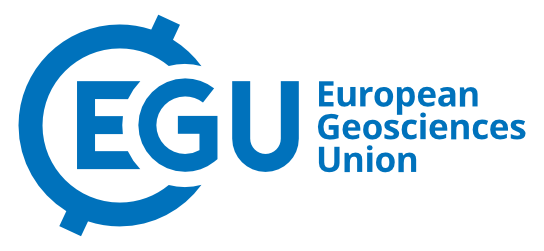 14 June 2023
Page 5
coupling CLM5 and in-situ measurements
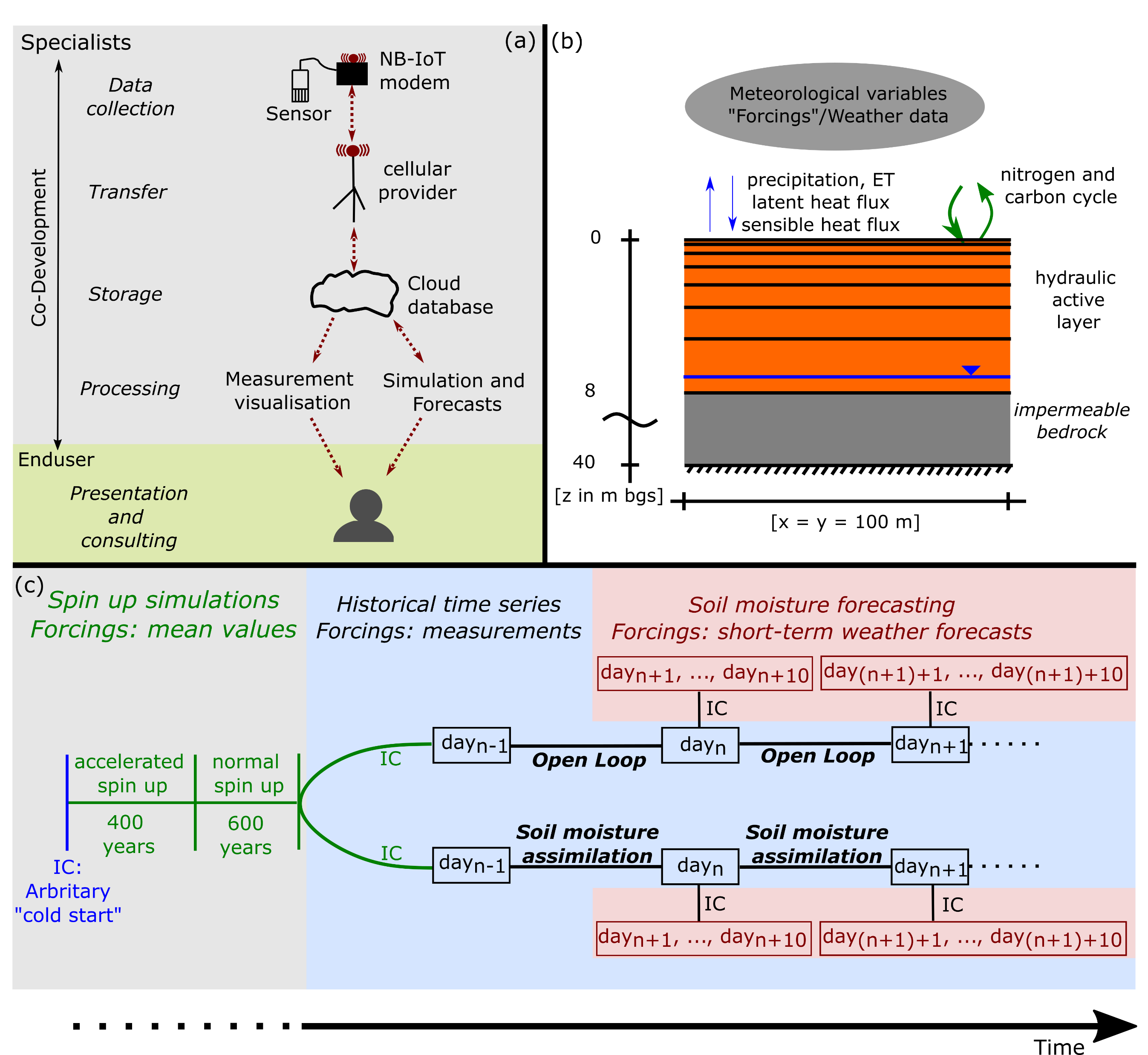 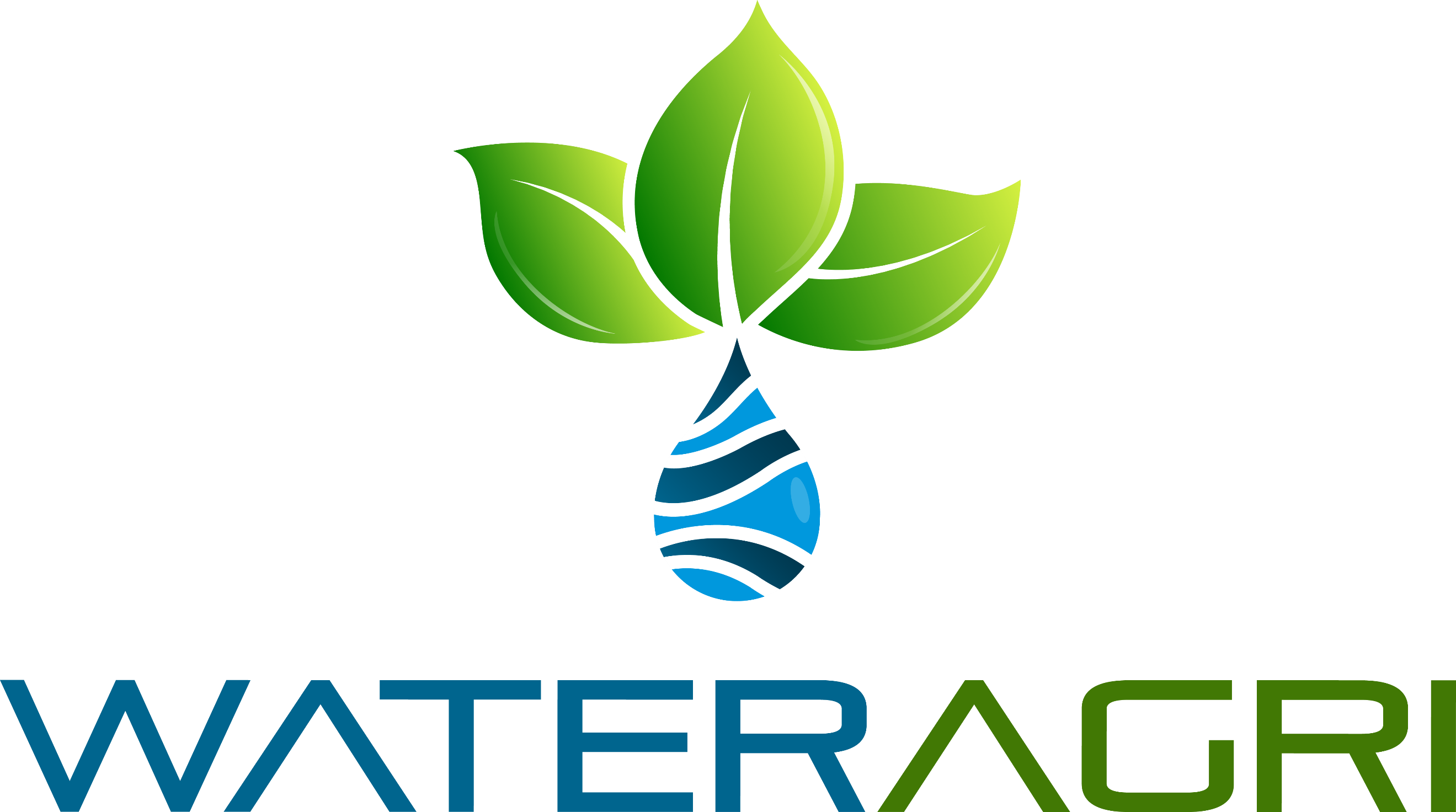 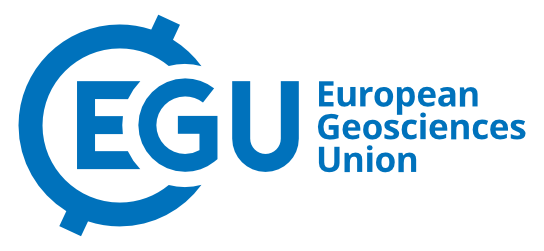 14 June 2023
Page 6
Modeling framework using CLM5pdaf
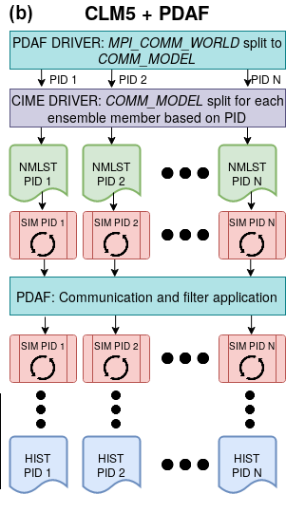 50 ensemble members by perturbing meteorological on-site measurements
CLM5-PDAF (“Parallel Data Assimilation Framework) uses a specific measurement operator to link CRNS measurements to several soil layers and their soil moisture content (Ref. to Strebel et al. 2022).
CLM5PDAF: Strebel et al. 2022
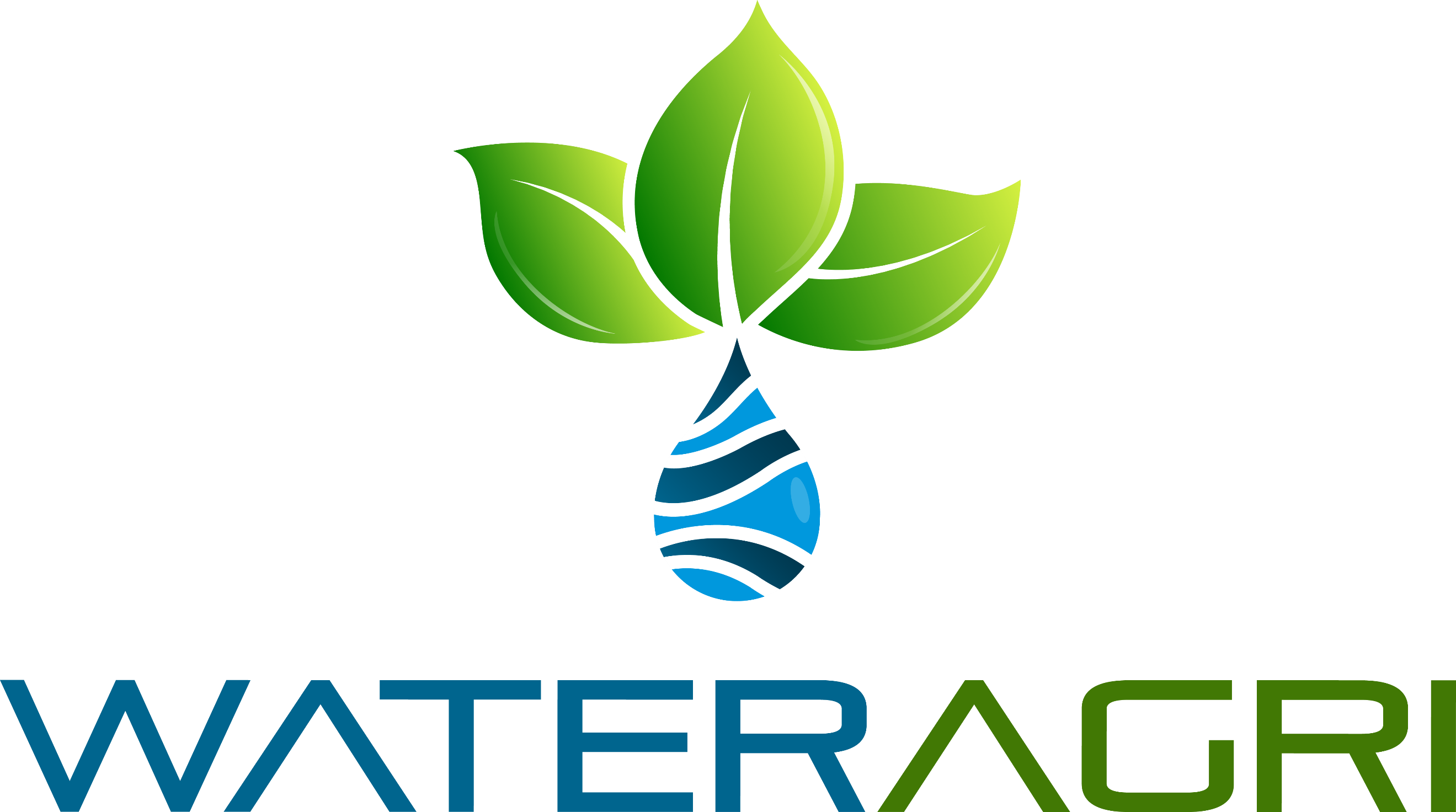 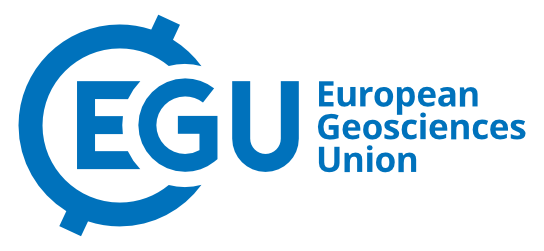 14 June 2023
Page 7
Modeling framework using CLM5pdaf
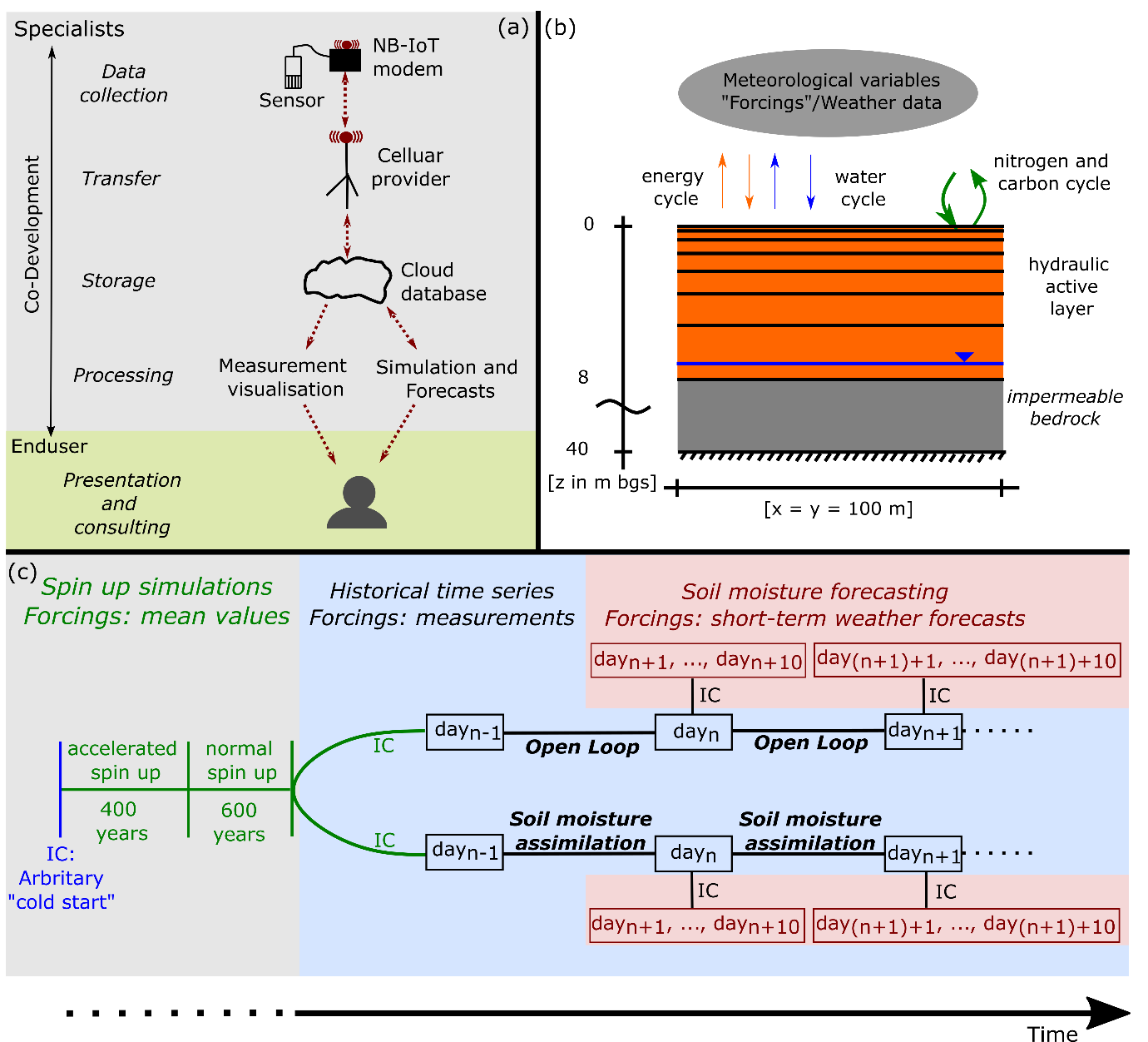 IC: Initial Condition
(Hoffmann et al, in prep., GMD)
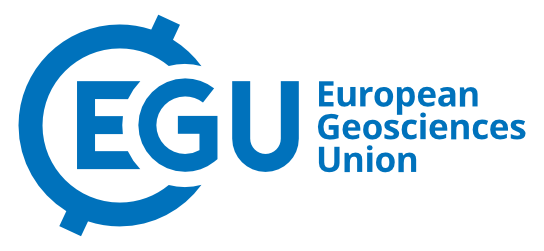 14 June 2023
Page 8
Soil moisture assimilation: 50 Ensemble MemberS
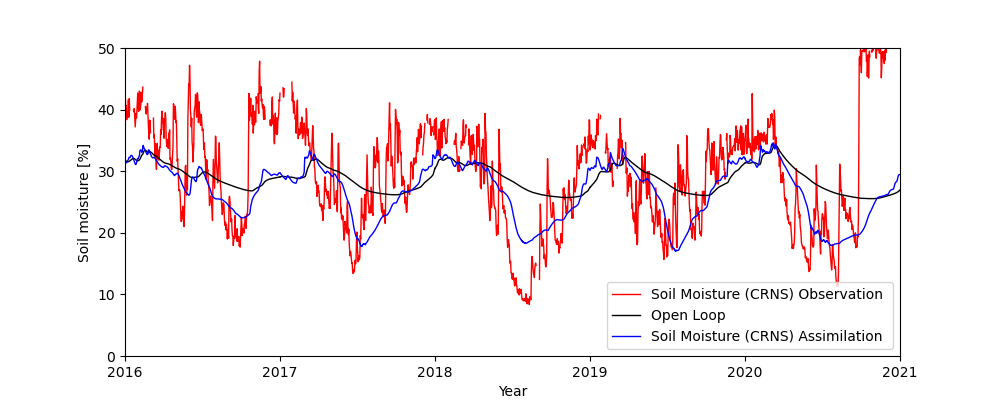 Open Loop: Simulations without data assimilation
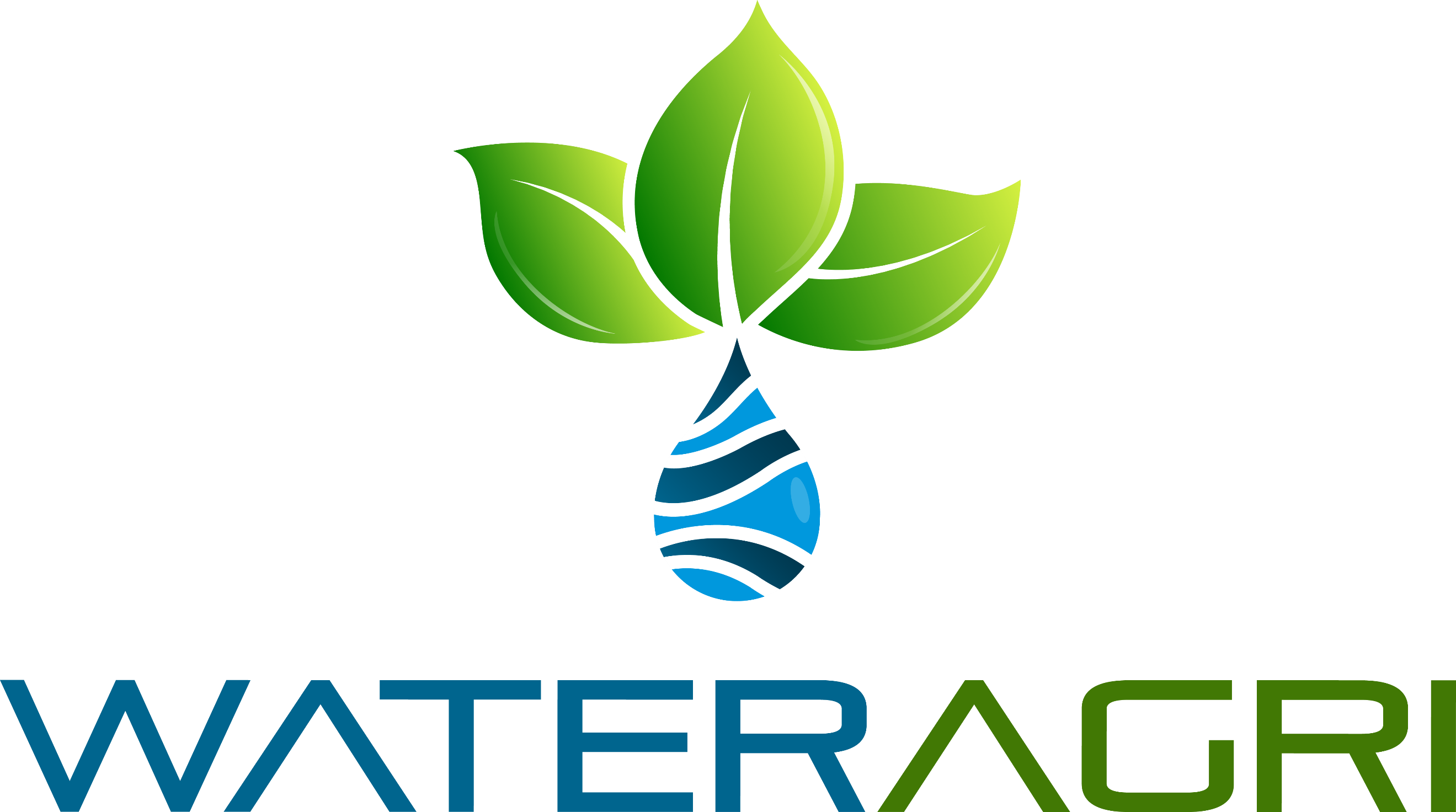 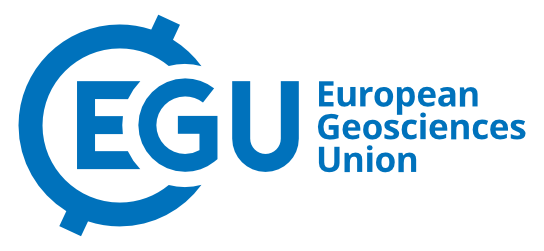 14 June 2023
Page 9
soil moisture forecast
Atmospheric forcings: official weather prediction
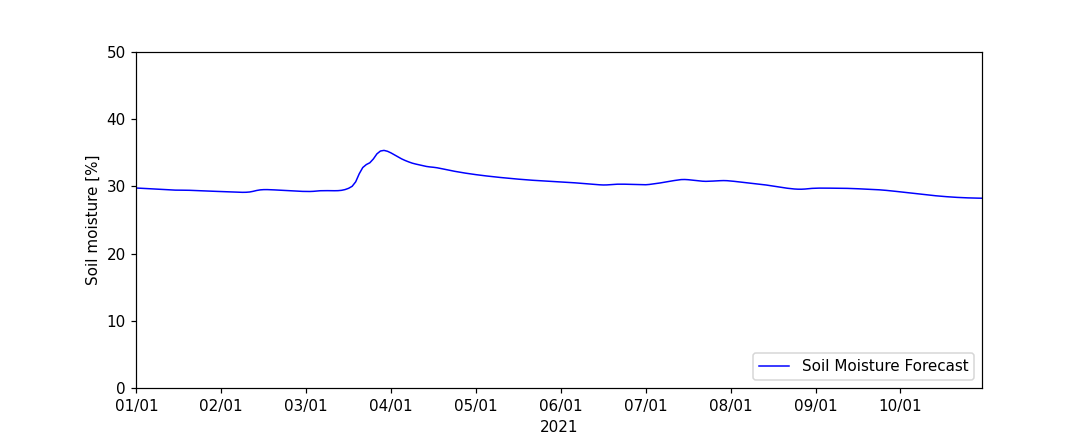 Potential use:
 Optimizing irrigation systems and minimizing costs by using predictions produced with physically based models
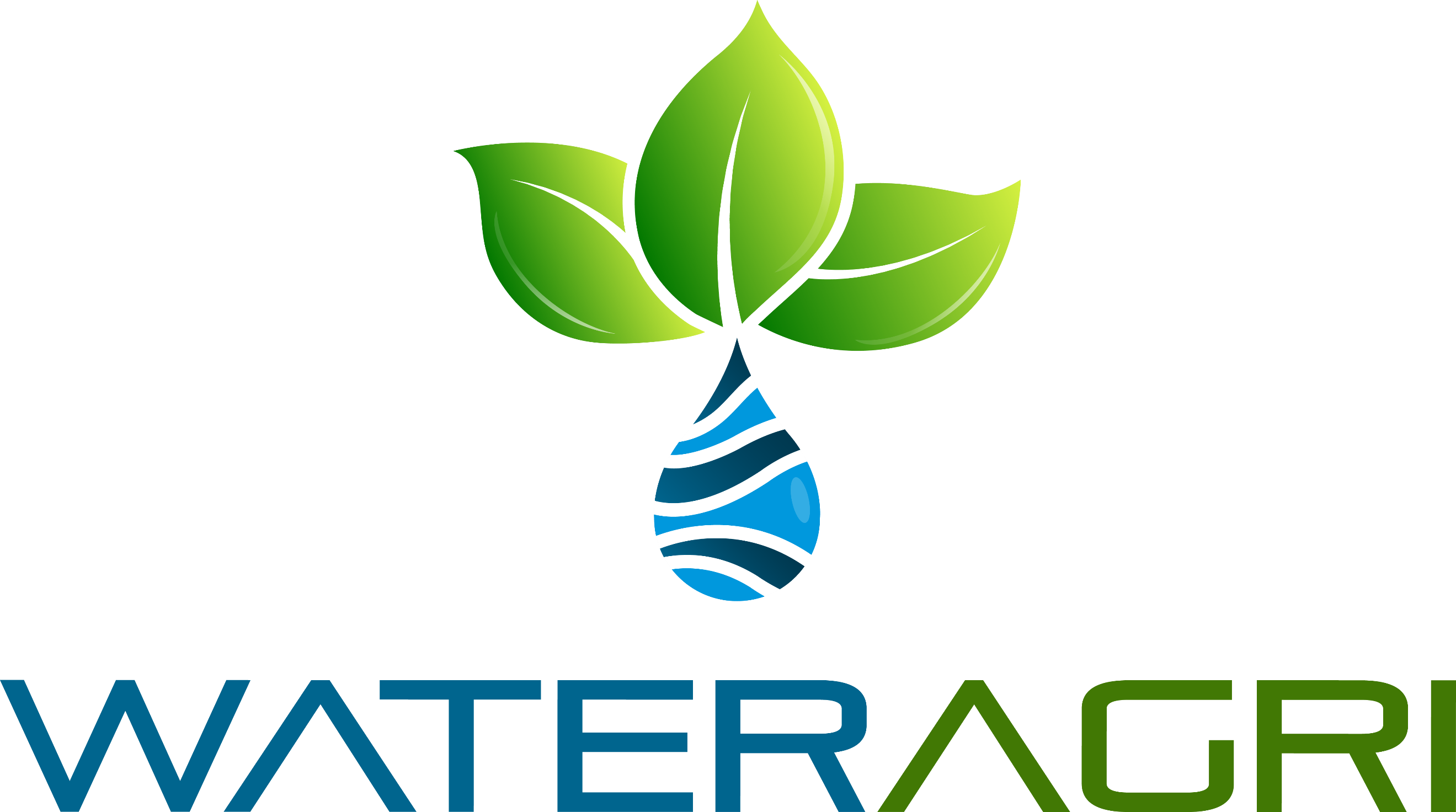 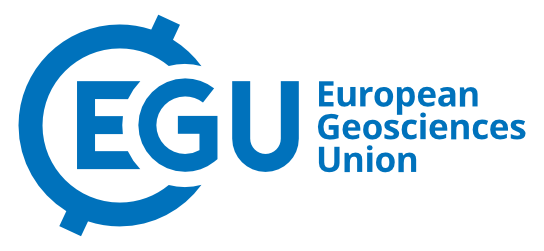 14 June 2023
Page 10
Conclusion
Toolbox (Jupyter Notebooks) for coupling observations and models (soil moisture assimilation) in near-real time

CRNS measurements are used to have soil moisture simulations closer to reality

Site-specific ensemble weather forecasts improve simulations of soil moisture dynamics and other variables  
   (e.g., crop states) at sites.

These site-specific forecasts can contribute to quantitative, long-term water resource management in near real-
    time, e.g., support management operations like irrigation scheduling (as on-demand service).
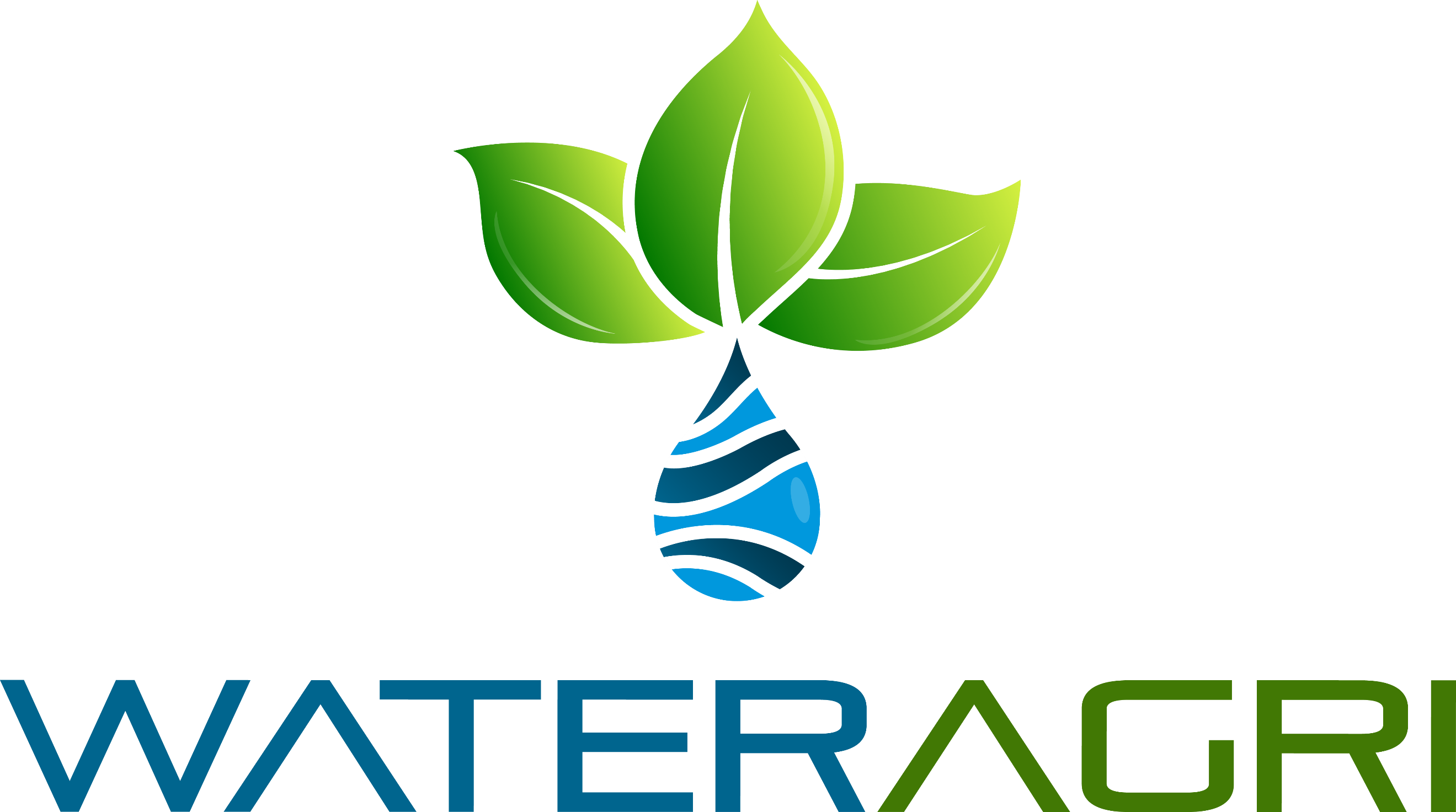 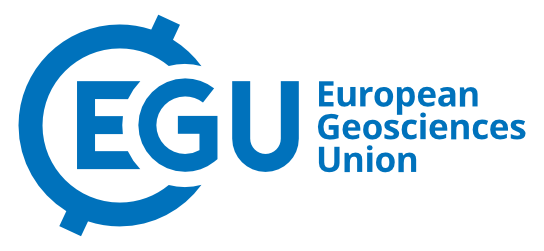 14 June 2023
Page 11
Thank you very much for your Attention
Contact: Dr. Richard Hoffmann ∙ Institute of Bio- and Geosciences | Agrosphere (IBG-3)
	 Forschungszentrum Jülich GmbH ∙ 52425 Jülich | Germany
This project has received funding from the European Union’s Horizon 2020 research and innovation programme under Grant Agreement No 858375.
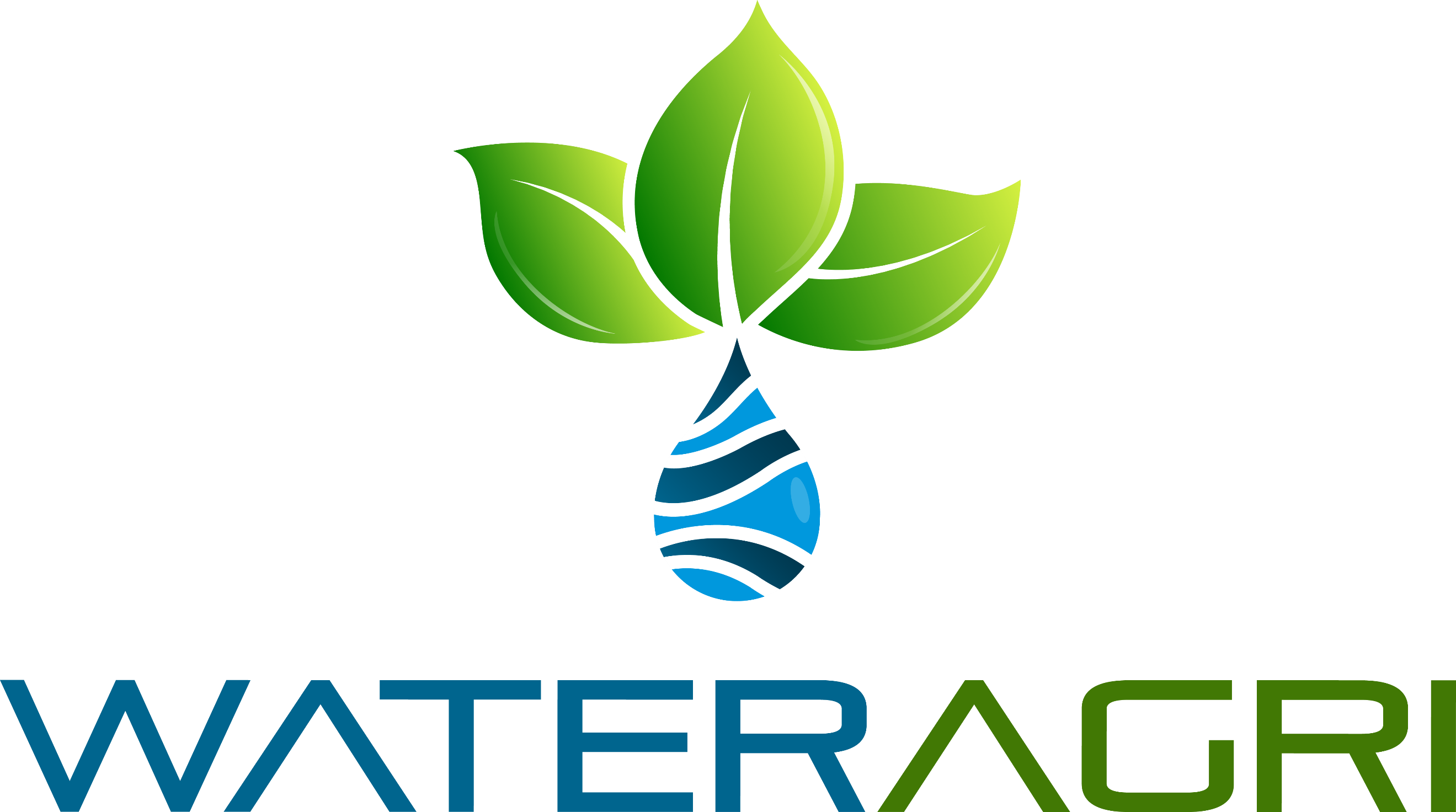 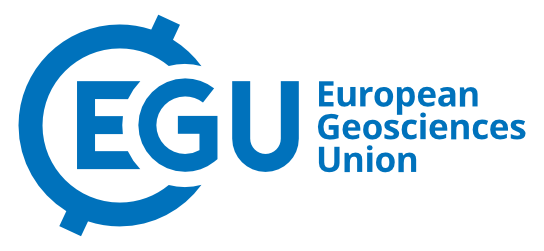 Automated pipeline | Toolbox
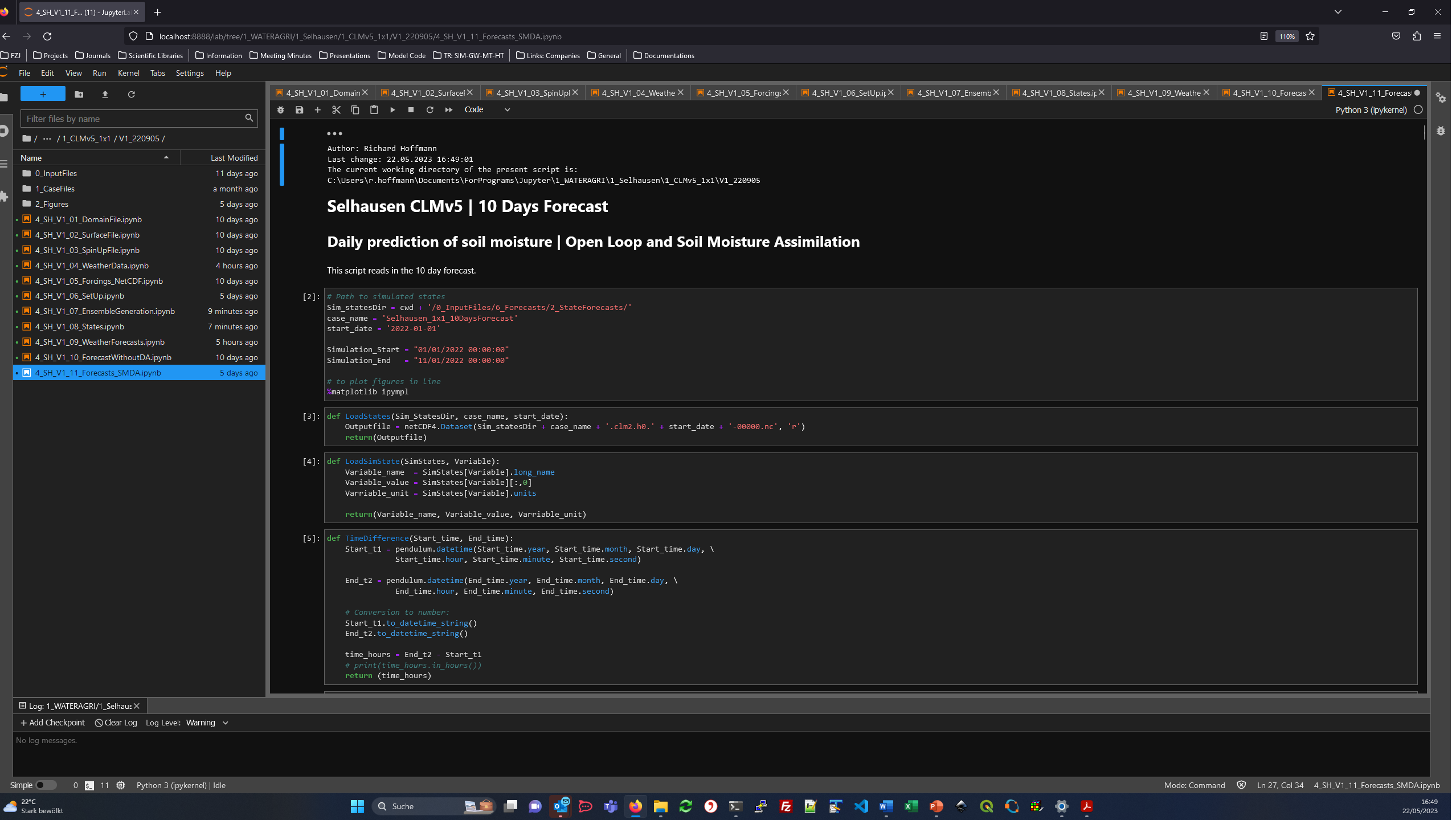 (Hoffmann et al, in prep., GMD)
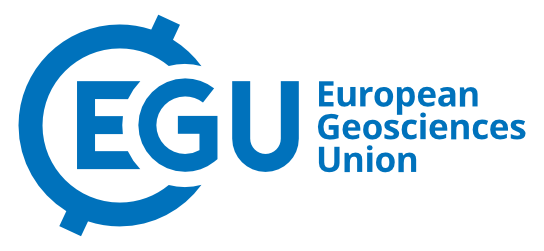 14 June 2023
Page 13